CREATIVE
POINT
Donec gravida erat ur erDonec gravida leo porttitor maxim erDonec gravida leo porttitor maximus sagittis us sagittis
2
WELCOME
slide
Creative Point Presentation
3
About Us
WHO WE ARE
Donec gravida erat ur erDonec gravida leo porttitor maxim erDonec gravida leo porttitor maximus sagittis us sagittis
Donec gravida erat ur erDonec gravida leo porttitor maxim erDonec gravida leo porttitor maximus sagittis us sagittis abitur maximus
About Us
4
WHY CHOOSE US
Donec gravida erat ur erDonec
Donec gravida erat ur erDonec gravida leo porttitor maxim
Donec gravida erat ur erDonec gravida leo porttitor maxim
Donec gravida erat gravida
Donec gravida erat gravida
5
About Us
SERVICE
YOUR SUBTITLE
Donec gravida erat ur erDonec gravida leo porttitor maxim erDonec gravid
YOUR SUBTITLE
Donec gravida erat ur erDonec gravida leo porttitor maxim erDonec gravid
YOUR SUBTITLE
Donec gravida erat ur erDonec gravida leo porttitor maxim erDonec gravid
YOUR SUBTITLE
Donec gravida erat ur erDonec gravida leo porttitor maxim erDonec gravid
YOUR SUBTITLE
Donec gravida erat ur erDonec gravida leo porttitor maxim erDonec gravid
About Us
STRATEGY
7
About Us
MARKETING
Donec gravida erat ur erDonec gravida leo porttitor maxim erDonec gravida leo
90%
Marketing
Support
85%
Donec gravida erat ur erDonec gravida leo porttitor maxim erDonec gravida leo
8
About Us
OUR TEAM
YOUR SUBTITLE
Donec gravida erat ur erDonec gravida leo porttitor maxim erDonec gravid
YOUR SUBTITLE
Donec gravida erat ur erDonec gravida leo porttitor maxim erDonec gravid
YOUR SUBTITLE
Donec gravida erat ur erDonec gravida leo porttitor maxim erDonec gravid
9
Our Action
MANAGEMENT
ANALYSIS
COMPANY
YOUR SUBTITLE
YOUR SUBTITLE
YOUR SUBTITLE
Donec gravida ur erDonec
Donec gravida erat ur
Donec gravida ur erDonec
Creative Point Presentation
10
Our Project
MISSION
YOUR SUBTITLE
YOUR SUBTITLE
Donec gravida erat ur erDonec gravida leo porttitor maxim erDo
Donec gravida erat ur erDonec gravidao
YOUR SUBTITLE
YOUR SUBTITLE
Donec gravida erat ur erDonec gravidao
Donec gravida erat ur erDonec gravidao
11
Our Project
VISION
YOUR SUBTITLE
Donec gravida erat ur erDonec gravida leo porttitor maxim erDonec gravid
Donec gravida erat ur erDonec gravida leo porttitor maxim erDonec gravid
Creative Point Presentation
Our Project
A wonderful Serenity Has Taken Possession Of My Entire Soul, Like These Sweet
GIVE THE BEST
CHANGE
Donec gravida erat ur erDonec gravida leo porttitor maxim erDonec gravid
YOUR SUBTITLE
Donec gravida erat ur erDonec gravida leo porttitor maxim erDonec gravid
YOUR SUBTITLE
Donec gravida erat ur erDonec gravida leo porttitor maxim erDonec gravid
Our Project
TARGET REACHED
YOUR SUBTITLE
YOUR SUBTITLE
YOUR SUBTITLE
Donec gravida erat ur erDonec gravida leo porttitor maxim erDonec gravid
Donec gravida erat ur erDonec gravida leo porttitor maxim erDonec gravid
Donec gravida erat ur erDonec gravida leo porttitor maxim erDonec gravid
LATEST
WORK
Donec gravida erat ur erDonec gravida leo porttitor maxim erDonec gravid
Our Project
WE PROVIDE
THE BEST
BUSINESS
A wonderful Serenity Has Taken Possession Of My Entire Soul, Like These Sweet
YOUR SUBTITLE
Donec gravida erat ur erDonec gravida leo porttitor maxim
YOUR SUBTITLE
Donec gravida erat ur erDonec gravida leo porttitor maxim erDonec gravid
16
YOUR SUBTITLE
Donec gravida erat ur
Our Project
CONSULT YOUR
BUSINESS
YOUR SUBTITLE
Donec gravida erat ur
WITH US
Creative Point Presentation
17
Our Service
BEST SERVICE
Donec gravida erat ur erDonec gravida leo porttitor maxim erDonec gravid
YOUR SUBTITLE
Donec gravida erat ur erDonec gravida leo porttitor maxim
YOUR SUBTITLE
Donec gravida erat ur erDonec gravida leo porttitor maxim erDonec gravid
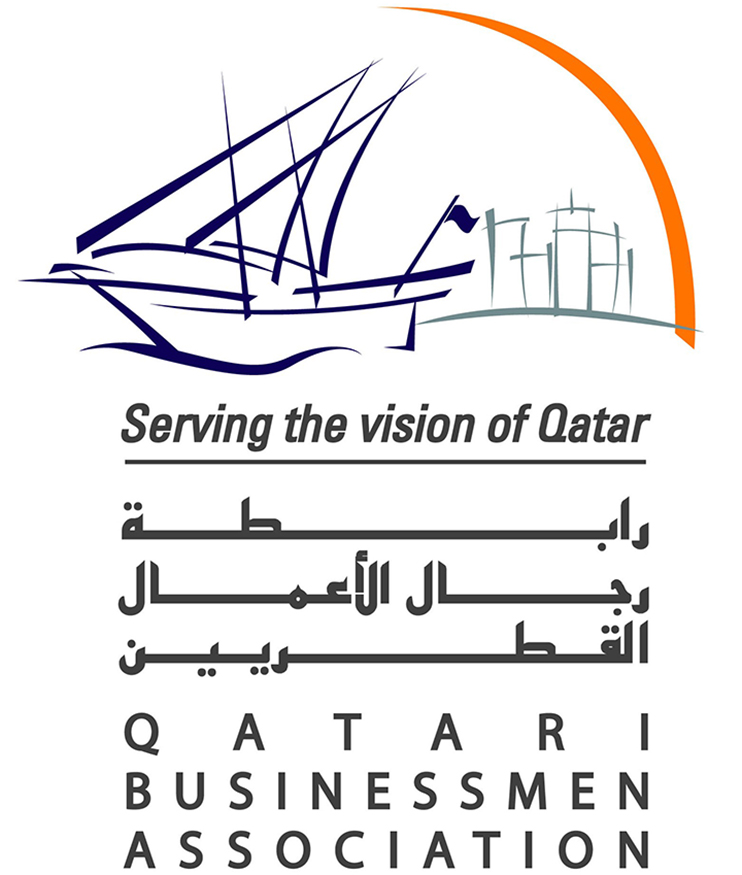 انجازات
Events
رابطة رجال الأعمال القطريين
Qatari Businessmen Association
2019
2019
رابطة رجال الأعمال القطريين
Qatari Businessmen Association
Lorem Ipsum is simply dummy text of the printing and typesetting
Lorem Ipsum is simply dummy text of the printing and typesetting
Lorem Ipsum is simply dummy text of the printing and typesetting
19
Our Gallery
PORTFOLIO
YOUR SUBTITLE
Donec gravida erat ur erDonec gravida leo porttitor maxim erDonec gravid
Donec gravida erat ur erDonec gravida leo porttitor maxim erDonec gravid
Creative Point Presentation
Case Study
ASIA BUSINESS
PARTNERSHIP
YOUR SUBTITLE
Donec gravida erat ur erDonec gravida leo porttitor maxim erDonec gravid
03
01
02
Donec gravida erat ur erDonec gravida leo porttitor maxim erDonec gravid
Creative Point Presentation
21
Annual Report
ACTION ITEM
Donec gravida erat ur erDonec gravida leo porttitor maxim erDonec gravid
YOUR SUBTITLE
YOUR SUBTITLE
01
02
A wonderful serenity has taken possession
A wonderful serenity has taken possession
YOUR SUBTITLE
YOUR SUBTITLE
03
04
A wonderful serenity has taken possession
A wonderful serenity has taken possession
Creative Point Presentation
22
Infographic
WE ACTION
ITEM INFOGRAPHIC
01
02
03
04
YOUR SUBTITLE
YOUR SUBTITLE
YOUR SUBTITLE
YOUR SUBTITLE
A wonderfulhas taken possession
A wonderful serenity has taken possession
Iserenity has taken possession
Iserenity has taken possession
23
Section Break
SLIDE
24
Infographic
WE ACTION
PRODUCT
$27K
$27K
$27K
Lorem Ipsum is simply dummy typesetting industry. Lorem Ipsum has been the industry's standard dummy text ever since the 1500s, when an unknown printer took a galley of type and text of the printing and typesetting industry. Lorem Ipsum has been the industry's text ever
25
Infographic
MANAGEMENT
ANALYSIS
COMPANY
YOUR SUBTITLE
YOUR SUBTITLE
01
02
A wonderful serenity has taken possession
A wonderful serenity has taken possession
YOUR SUBTITLE
YOUR SUBTITLE
03
04
A wonderful serenity has taken possession
A wonderful serenity has taken possession
26
Infographic
MANAGEMENT
ANALYSIS COMPANY
Lorem ipsum dolor sit
Lorem ipsum dolor sit
Lorem ipsum dolor sit
Lorem ipsum dolor sit
340+
239+
178+
49+
consectetur adipiscing elit, sed do eiusmod
consectetur adipiscing elit, sed do eiusmod
consectetur adipiscing elit, sed do eiusmod
consectetur adipiscing elit, sed do eiusmod
More
More
More
More
Infographic
WE PROVIDE THE BEST
BUSINESS
Lorem Ipsum is simply dummy typesetting industry. Lorem Ipsum has been the industry's standard dummy text ever since the 1500s, when an unknown printer took a galley of type and text of the printing and typesetting industry. Lorem Ipsum has been the industry's text ever
YOUR SUBTITLE
YOUR SUBTITLE
YOUR SUBTITLE
YOUR SUBTITLE
01
02
03
04
A wonderful serenity has taken possession
A wonderful serenity has taken possession
A wonderful serenity has taken possession
A wonderful serenity has taken possession
Infographic
WE PROVIDE THE BEST
BUSINESS
YOUR SUBTITLE
YOUR SUBTITLE
Iserenity has taken possession
Iserenity has taken possession
29
Mockup
WE PROVIDE
THE BEST
BUSINESS
YOUR SUBTITLE
Nullam eu tempor purus. Nunc a leo magna, sit amet consequat risus. Etiam faucibus
Nullam eu tempor purus. Nunc a leo consequat
Nullam eu tempor purus. Nunc a leo magna, sit
Nullam eu tempor purus. Nunc a leo magna, sit amet consequat risus. Etiam faucibua ipsum
THANKS
FOR COMING
Donec gravida erat ur erDonec gravida leo porttitor maxim erDonec gravida leo porttitor maximus sagittis us sagittis